清华算协暑期培训 2024动态规划
清华算协 陈鸿基 
2024 年 8 月 11 日
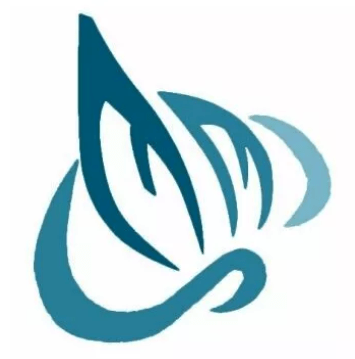 清华大学学生算法协会
本次课程的安排
主要面向零基础的同学，简单梳理一下知识点，同时穿插部分例题
因为动态规划种类比较多，所以穿插例题加深理解
前半包括 DP 基础、序列 DP、背包选讲、区间 DP
中间大约休息 10 分钟
后半包括状压 DP、树型 DP 、数位 DP 及一些常见优化 DP 思路，视剩余时间可能会多讲一些例题
知识点比较基础，但是部分例题还是有一点挑战性
本来计划使用雨课堂的，但是配置起来有点问题就放弃了，PPT 保留了原来的版式还请见谅
欢迎大家通过 B 站弹幕互动
清华大学学生算法协会
投票(匿名)
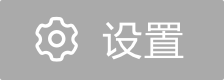 最多可选1项
你的算法竞赛水平是
　　　　　　（选择最高一档，高中大学都有获奖请选大学获奖）
XCPC 区域赛铜牌
A
XCPC 区域赛银牌
B
XCPC 区域赛金牌
C
XCPC 区域赛金牌不足以描述我的水平
D
高中获得 NOIP 省二及以上
E
高中获得 NOI 银牌及以上
F
参加过算法竞赛，但没有获得过上述奖项
G
没有参加过算法竞赛
H
清华大学学生算法协会
提交
投票(匿名)
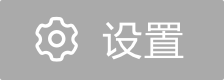 最多可选4项
是否参加过清华算协主办的系列活动
参加过 THUPC 初赛
A
参加过 THUPC 决赛
B
参加过 CodePlus
C
参加过往期暑期培训
D
参加过 CodeLink
E
以上都没参加过
F
清华大学学生算法协会
提交
投票(匿名)
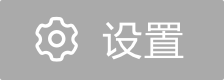 最多可选1项
对于动态规划的了解情况
基本不了解，全靠队友带
A
只会做简单的动态规划题
B
可以较熟练地过掉中档题
C
多难的动态规划都一眼秒
D
清华大学学生算法协会
提交
动态规划
清华大学学生算法协会
最长上升子序列问题 Longest Increasing Subsequence
8
7
7
6
4
4
4
3
2
1
清华大学学生算法协会
最长上升子序列问题 Longest Increasing Subsequence
8
8
7
7
6
4
4
4
3
2
1
8
8
7
7
6
4
4
4
3
2
1
8
8
7
7
6
清华大学学生算法协会
4
4
4
3
2
1
最长上升子序列问题 Longest Increasing Subsequence
8
7
7
6
4
4
4
3
2
1
8
7
7
6
4
4
4
3
2
1
8
7
7
6
清华大学学生算法协会
4
4
4
3
2
1
最长上升子序列问题 Longest Increasing Subsequence
8
7
7
6
4
4
4
3
2
1
8
7
7
6
清华大学学生算法协会
4
4
4
3
2
1
动态规划
动态规划（dynamic programming）可以用来解决组合优化问题
尽管原指一类最优化方法，但在竞赛中，通常把类似于动态规划的递推计数等也称作动态规划
动态规划的特点是阶段性，即生成解的过程可以分为多个阶段的决策
阶段：由原问题经过恰当的划分得到的若干个相互联系的步骤
状态：每个阶段开始面临的条件
决策：给定某个阶段的状态，选择下一个阶段要进入何种状态
策略：每个阶段的决策组成的序列
清华大学学生算法协会
动态规划的适用场景
清华大学学生算法协会
状态设计
清华大学学生算法协会
从一维到多维
清华大学学生算法协会
从一维到多维
8
9
7
1
2
6
3
5
4
8
9
7
1
2
6
3
5
4
8
9
7
1
2
6
3
5
4
9
7
1
…
7
1
…
9
7
1
…
7
1
…
清华大学学生算法协会
8
9
7
1
…
9
7
1
…
7
1
…
动态规划的设计
清华大学学生算法协会
动态规划的转移
清华大学学生算法协会
记忆化搜索 Memoization
清华大学学生算法协会
记忆化搜索 Memoization
递归求 Fibonacci 数列
int fib(int n) {
	if (n <= 2) return 1;
	return fib(n - 1) + fib(n - 2);
}
改为记忆化搜索
int fib(int n) {
	if (vis[n]) return f[n];
	vis[n] = true;
	return f[n] = fib(n - 1) + fib(n - 2);
}
清华大学学生算法协会
不同类型的动态规划
清华大学学生算法协会
p
i
r
a
t
e
s
序列 DP
d
e
s
i
r
e
清华大学学生算法协会
主观题
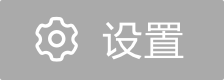 10分
NOIP2015 子串
p
e
a
c
e
p
i
e
c
e
p
a
c
e
p
p
e
e
a
a
c
c
e
e
p
p
i
i
e
e
c
c
e
e
清华大学学生算法协会
作答
p
e
a
a
c
e
p
i
e
c
e
a
a
c
c
e
NOIP2015 子串
p
e
a
c
e
p
i
e
c
e
p
e
a
c
e
p
i
e
c
e
p
a
c
e
清华大学学生算法协会
NOIP2015 子串
清华大学学生算法协会
背包问题
清华大学学生算法协会
0
1
2
3
4
5
6
背包问题
0
1
2
3
4
5
6
清华大学学生算法协会
0
1
2
3
4
5
6
背包问题
清华大学学生算法协会
主观题
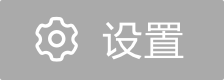 10分
THUPC2021 G 赌徒问题
清华大学学生算法协会
作答
THUPC2021 G 赌徒问题
清华大学学生算法协会
THUPC2021 G 赌徒问题
清华大学学生算法协会
正整数的线性组合
清华大学学生算法协会
正整数的线性组合
清华大学学生算法协会
区间 DP
清华大学学生算法协会
区间 DP
清华大学学生算法协会
主观题
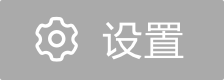 10分
恐狼后卫
清华大学学生算法协会
作答
恐狼后卫
1
2
3
4
5
6
7
8
9
10
清华大学学生算法协会
状态压缩 DP
0
0
0
0
Add #1
0
1
0
0
Add #3
0
1
0
1
Add #2
0
1
1
1
Add #0
1
1
1
1
清华大学学生算法协会
主观题
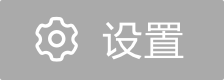 10分
NOIP2016 愤怒的小鸟
清华大学学生算法协会
作答
NOIP2016 愤怒的小鸟
清华大学学生算法协会
最小斯坦纳树
清华大学学生算法协会
最小斯坦纳树
清华大学学生算法协会
最小斯坦纳树
清华大学学生算法协会
最小斯坦纳树
清华大学学生算法协会
最小斯坦纳树
清华大学学生算法协会
最小斯坦纳树
清华大学学生算法协会
主观题
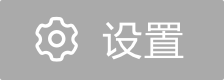 10分
ARC058E - Iroha and Haiku
清华大学学生算法协会
作答
ARC058E - Iroha and Haiku
清华大学学生算法协会
ARC058E - Iroha and Haiku
清华大学学生算法协会
ARC058E - Iroha and Haiku
清华大学学生算法协会
树型 DP
清华大学学生算法协会
树型背包
清华大学学生算法协会
树型背包
清华大学学生算法协会
树型背包
清华大学学生算法协会
主观题
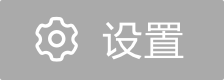 10分
ARC083E - Bichrome Tree
清华大学学生算法协会
作答
ARC083E - Bichrome Tree
清华大学学生算法协会
ARC083E - Bichrome Tree
清华大学学生算法协会
ARC083E - Bichrome Tree
清华大学学生算法协会
ARC083E - Bichrome Tree
清华大学学生算法协会
数位 DP
清华大学学生算法协会
数位 DP
清华大学学生算法协会
主观题
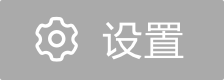 10分
CF507D - The Maths Lecture
清华大学学生算法协会
作答
CF507D - The Maths Lecture
清华大学学生算法协会
动态规划优化选讲
清华大学学生算法协会
用单调栈 / 单调队列优化 DP
清华大学学生算法协会
主观题
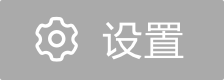 10分
NOI2005 瑰丽华尔兹
清华大学学生算法协会
作答
NOI2005 瑰丽华尔兹
清华大学学生算法协会
NOI2005 瑰丽华尔兹
清华大学学生算法协会
主观题
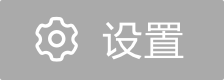 10分
USCAO2008Mar - 土地购买 Land Acquisition
清华大学学生算法协会
作答
USCAO2008Mar - 土地购买 Land Acquisition
清华大学学生算法协会
USCAO2008Mar - 土地购买 Land Acquisition
清华大学学生算法协会
USCAO2008Mar - 土地购买 Land Acquisition
清华大学学生算法协会
主观题
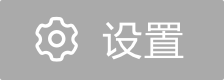 10分
ARC073F - Many Moves
清华大学学生算法协会
作答
ARC073F - Many Moves
清华大学学生算法协会
ARC073F - Many Moves
清华大学学生算法协会
ARC073F - Many Moves
清华大学学生算法协会
祝大家暑培顺利!
清华大学学生算法协会